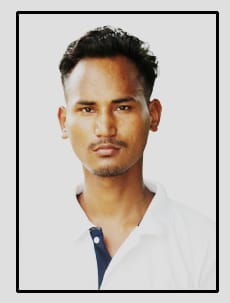 Name: Manash Pratim Medak
Passing Year: 2019
Address: Vill:      
P.O:             
Email-id: 
Contact No.:

Current Status: Preparing for Govt. Exam